The potential of disciplinary (curriculum) knowledge for identity formation
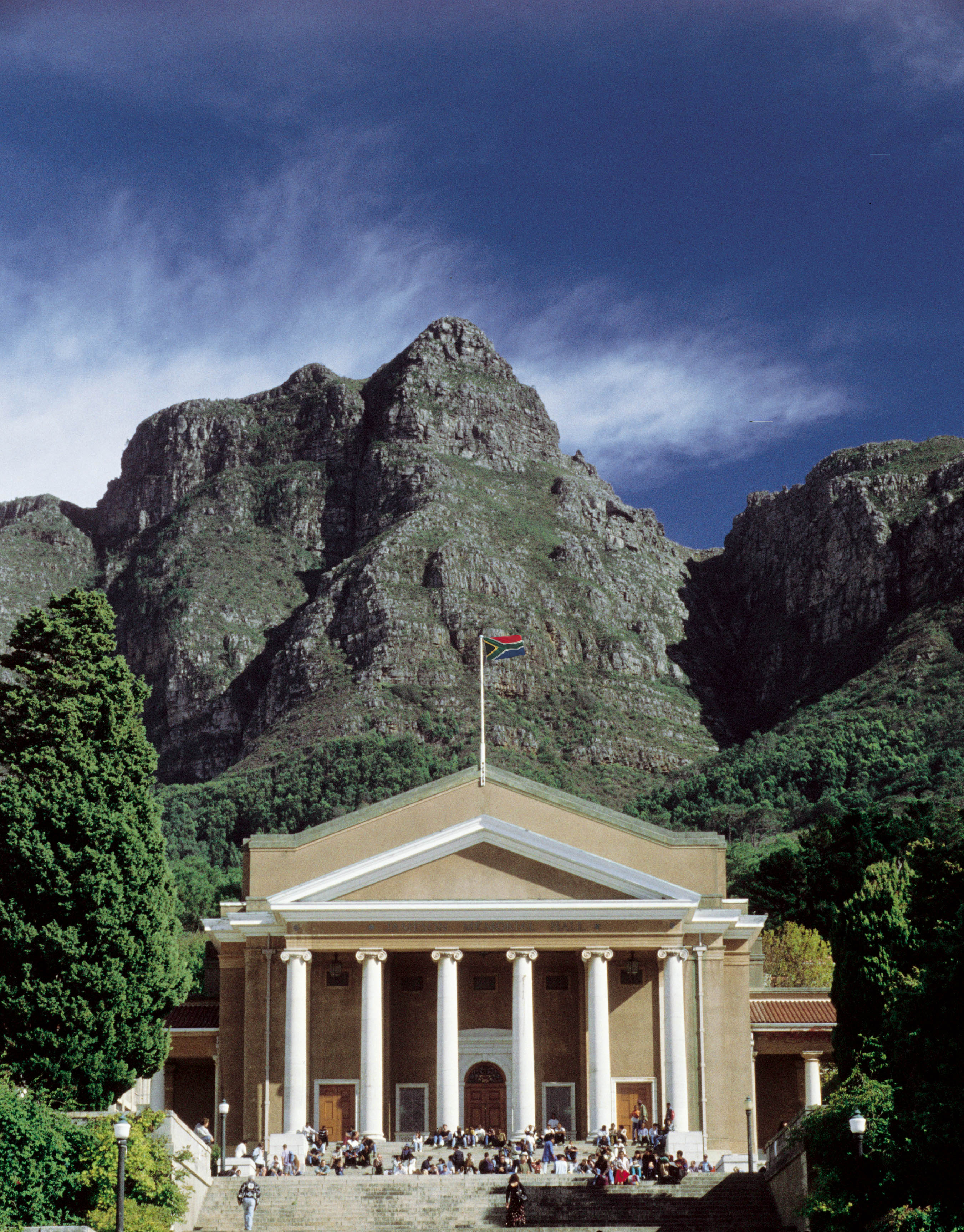 Reneé Smit
Department of Electrical Engineering 
Centre for Research in Engineering Education (CREE)
University of Cape Town
The context
Higher education as an engine for social mobility?
Educating for the professions – what is the distinction?
deep expert technical knowledge 
specific professional competencies
strong professional identity
normative orientation
autonomy/self-regulation
2
The nature of engineering science knowledge: the study
Case study design, looking at thermodynamics knowledge
Knowledge as presented in undergraduate textbooks in 4 disciplinary areas:
Sciences
Engineering sciences
PHYSICS
CHEMISTRY
MECHANICAL ENGINEERING
CHEMICAL ENGINEERING
[Speaker Notes: The conceptual content covered the same nominal content across the four disciplines: the first two laws of thermodynamics. The strength of the design lay in the symmetry, and also in the fact that more than one discipline in each of the bigger fields of science and engineering science were considered. This made it possible to consider variations not only between science and engineering science, but also variations within, as was indeed borne out in the differences observed in the data between mechanical and chemical engineering 

The current study therefore had two main tasks: a set of theoretical constructs had to be developed that would be discriminating enough for distinguishing empirical differences. Furthermore, an empirical study had to be conducted to explore disciplinary knowledge differences and similarities in a systematic way, using the theoretical framework developed.]
Differences between science and engineering….
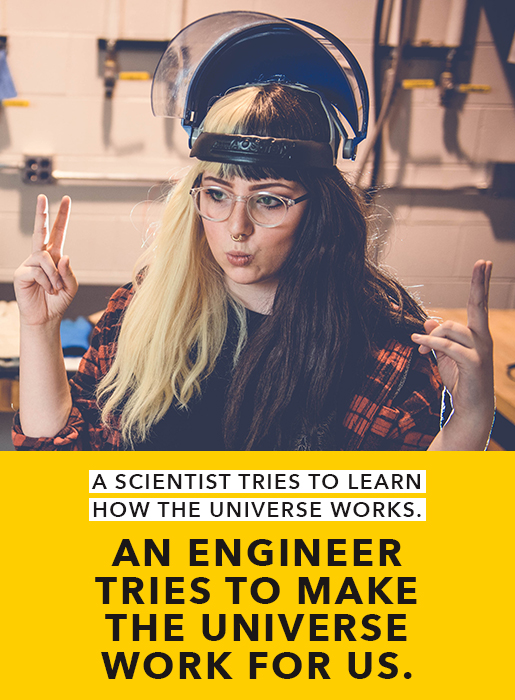 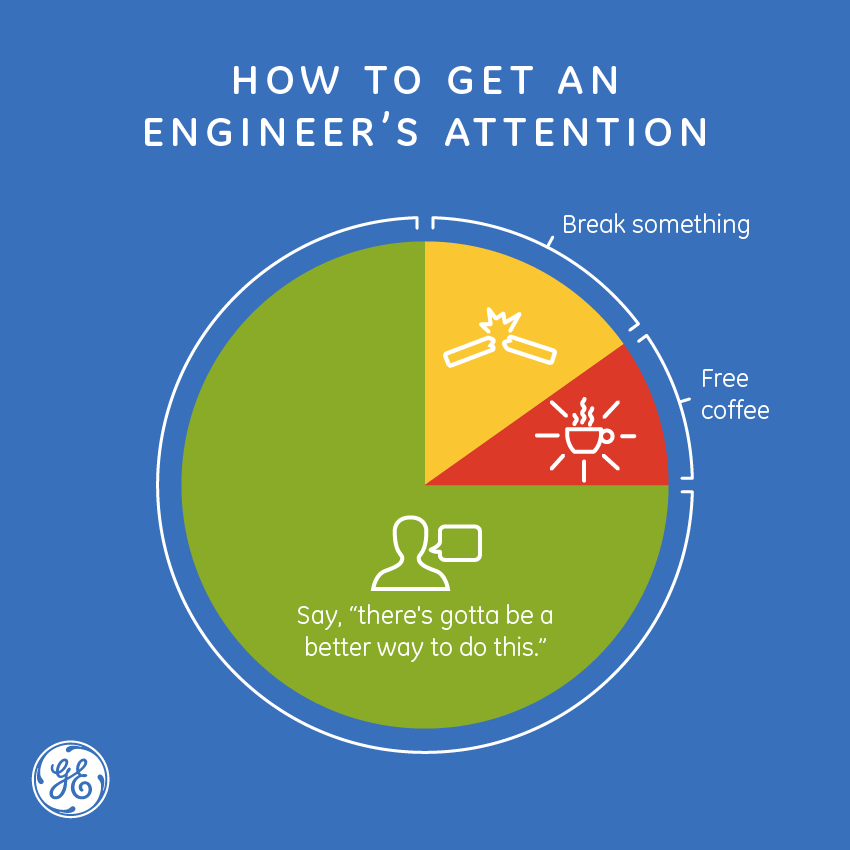 4
Theoretical concepts from the philosophy of science and engineering
Idealisation: distortion of reality for various purposes
Normativity: evaluative vs. descriptive nature of knowledge statements
Functionality, intentionality, volition (Mitcham, 1994; Houkes, 2009; Dancy; 2006)
“for-ness” of artefacts (Kroes, 2010)
Inherent normativity of technology (Radder, 2009)
Specialisation (from sociology): engaging with the fundamental purposes of the disciplinary fields, prioritising particular forms of knowledge
5
Disciplinary Field
Telos
Knowledge
Orientation
Engineering: Fundamental value: the design, construction, operation of artefacts to modify the human environment according to perceived needs
Task, problem or function orientation (to exploit regularity to enable change)
Theory-bound orientation (concepts find their meaning as part of a theory) (to map/explain regularity)
Science: Fundamental value: explain & understand the natural and modified world
Knowledge 
Orientation
Disciplinary Field
Telos
Knowledge 
Modalities
Modes
Towards particulars
Engineering: Fundamental values: the design, construction, operation of artefacts to intervene in & modify human environment according to need
Specialisation
Task, problem or function orientation (to exploit regularity to enable change)
Towards universals
Constitutive normativity
Theory–calibrated orientation (concepts find their meaning as part of a theory) (to map/explain regularity)
Normativity
Science: Fundamental values: explain & understand the natural and modified world
Incidental normativity
Towards physical realisability
Idealisation
Towards abstract-ideal theorisation
Broad disciplinary fields
Nature of the knowledge
7
Entropy
MECHANICAL ENGINEERING
PHYSICS
Limited idealisation
Statistical thermodynamics: the average behaviour of large groups of particles
Irreversible processes are not impossible, just overwhelmingly improbable
Abstract mathematical approach: number of ways energy quanta can be distributed amongst atomic oscillators (microstates); most probable macrostate is the only likely one
2nd Law: tendency of closed system towards max entropy: spontaneous processes lead to (disordered) dispersal of energy: more macrostates available to energy quanta
Concern: Generalisability. Theoretical concepts apply to whole of cosmos similar to cooling of cup of coffee
Very little use for probabilistic approach; no need to know individual behaviour of particles
Empirical ‘macro’ properties: volume, temperature, pressure; incidental that these arise from micro-properties
Engineering devices like internal combustion engines, steam turbines: transformation of energy
Energy has ‘quality’ as well as ‘quantity’
“Dispersion of energy”  becomes “degradation of energy” (normative)
Concern: usefulness, efficiency: “Entropy scares the hell out of an engineer!”
Highly idealised
Specialised for artefacts
Value-neutral
Strong normativity
Specialised for explanation
Findings
Disciplinary knowledge differences and similarities
KNOWLEDGE MODALITY
MODE
MODE
Universals
Particulars
Specialisation
Abstract theorisation
Physical realisability
Idealisation
Incidental
CEng
MEng
PHY
Constitutive
Normativity
CHE
Influence of Field of Practice
[Speaker Notes: The findings of the research study complexify the concepts of singulars and regions: according to Bernstein, 
regionalisation of knowledge: weakening of knowledge boundaries brought about by exposure to the field of practice. In practice: regionalisation increases specialisation towards the particulars of the professions, displays a decreased tolerance for the distortion of reality in idealisation with an accompanying commitment to physical realisability, and a tendency to evaluate the knowledge produced for suitability for a specific real-world purpose.  On the other hand, singulars fully engage abstract idealisation in their pursuit of generalisable knowledge that is mostly presented as value-neutral and only occasionally normative.

To summarise in terms of the disciplinary fields examined in the case study, knowledge in the engineering sciences were quite remarkably different from the knowledge in the sciences: both mechanical and chemical engineering knowledge emphasised particulars, rather than universals, had stronger normative aspects, and employed a limited form of idealisation in its commitment to physical realisability. Knowledge in the sciences was more universal, normativity was incidental, and idealisation was used expansively.]
The Project: a longitudinal case study
Neophyte discipline specialists
Disciplinary knowledge
Two UK universities
Two SA universities
Two US universities
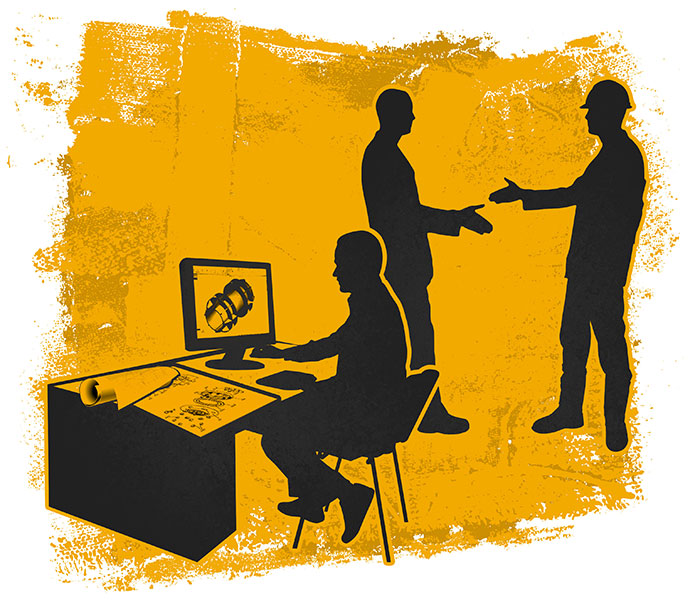 CHEMICAL ENGINEERING
School-leavers
CHEMISTRY
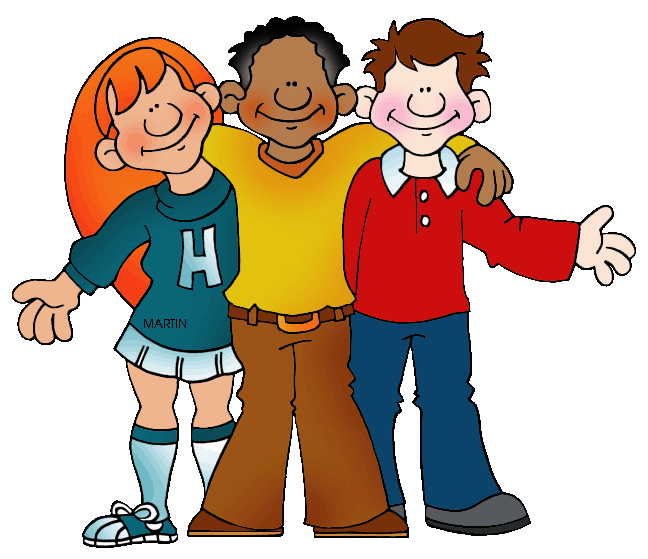 Student agency
Undergraduate curriculum
10
Some early findings: developing a specialised disposition…
“in first year, there is still an element of school and teacher and pupil relationship” (U1A1) . By final year they “know a lot of chemistry, and therefore we can have a much more equal debate and discussion” (U1A1) Chem
“…need to learn to move from memorising facts to recognising underlying patterns” (U3A3)Chem
Change in their “a sense of purpose and a sense of urgency” (U2A2) Chem
11
Some early findings: developing a specialised disposition…
becoming “different people” (U1A3) ChemEng
first years find it “a little bit of a shock when the ball is in their court” (U1A3) ChemEng
systems thinking: “understanding how the whole system works together” (ChemEng)
move from “passively receiving information” to actively responding, “seeking out and engaging with learning”. At this level learning is “about valuing… having values that you internalise and organise”. In the end “these sorts of values start to characterise you… until you become that thing almost”
Need to move from “regurgitating knowledge” to -- “does it make sense?” …learn to refer to “the fundamental concepts to see whether the Maths matches up with our understanding…” (U3A3) ChemEng
the “furnace of the design project process “(U2A4)
12